PARASITOSES A TROPISME CARDIAQUE :EPIDEMIOLOGIE
7èmes journées scientifiques de la SOCARB
BOBO DIOULASSO
29/10/2021
Pr Serigne Abdou BA 
Cardiologue
INTRODUCTION
Atteinte cardiaque secondaire à des parasitoses non négligeables

Atteinte cardiaque variable selon le parasite

 zones d’endémie propre à chaque parasitose
DEUX GRANDS GROUPES DE PARASITES
Atteintes du myocarde : 

Trypanosomiase américaine 

Trypanosomiase africaine 

Toxoplasmose

Trichinellose 

Hydatidose 

Cysticercose Distomatose

Schistosomiase
Atteintes du péricarde : rares 

- Amibiase 

- Hydatidose

- la trypanosomiase
- Trichinellose
D’après : OMS http://www.who.int/ctd/chagas/geo.htm
TRYPANOSOMIASE AMÉRICAINE (Maladie de Chagas)
Trypanosoma cruzi : problème de santé publique majeure pour majorité (18 pays) d’Amérique latine (Amérique du Sud et centrale) : 18 millions de personnes infectées et environ 200 000 nouveaux cas par an. 

2006 : environ 12 millions de cas (18-30 millions en 1990) et son incidence annuelle à 150- 200.000 cas selon les sources (500-700.000 en 1990).
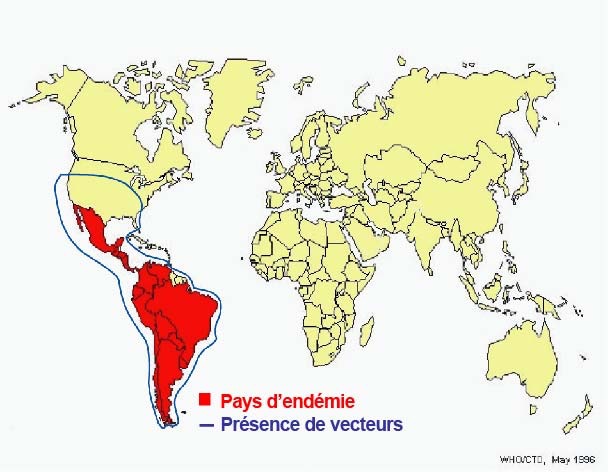 Rassi, NEJM 2006; 355: 799-808
TRYPANOSOMIASE AMERICAINE : mode de contamination
D’après : OMS http://www.who.int/ctd/chagas/geo.htm
TRYPANOSOMIASE AMÉRICAINE : Mécanisme de l’atteinte cardiaque
Action directe : destruction locale due à la présence de trypanosomes dans la fibres myocardiques.

 Libération d’un facteur interstitiel endovasculaire par l’organisme --+ agression de type auto-immune

Conséquence : Installation d’une insuffisance cardiaque.

Processus similaires dans les trypanosomiases africaines.
TRYPANOSOMIASE AMÉRICAINE (Maladie de Chagas)
Atteinte cardiaque : 20-30%

 1ère cause de myocardite parasitaire
1ère cause de cardiomyopathie, de décès cardiovasculaire chez les 30-50 ans en zone endémique 
3ème motif de transplantation cardiaque en Amérique latine
Rassi, NEJM 2006; 355: 799-808
TRYPANOSOMIASE AMÉRICAINE (Maladie de Chagas)
Cohorte régionale brésilienne : suivi de 7,9 ans +/- 3,2 ans 

411 patients porteurs ; 130 DCD (30,7%) :
 81 (62,3%) : mort subite 
20 (15,4%) : Insuffisance cardiaque 
12 (9,2%) : Autres causes cardio-vasculaires (AVC+++)
16 (12,3%) : causes non cardio-vasculaires
Rassi, NEJM 2006; 355: 799-808
TRYPANOSOMIASE AFRICAINE
Infection à :
         - Trypanosoma brucei gambiense (Afrique de l’Ouest et Centrale)     
        - T. b. rhodesensie (Afrique de l’Est) plus aigu et plus sévère
Parasites indistinguables morphologiquement.
Maladie endémique dans de nombreux pays d’Afrique Subsaharienne.
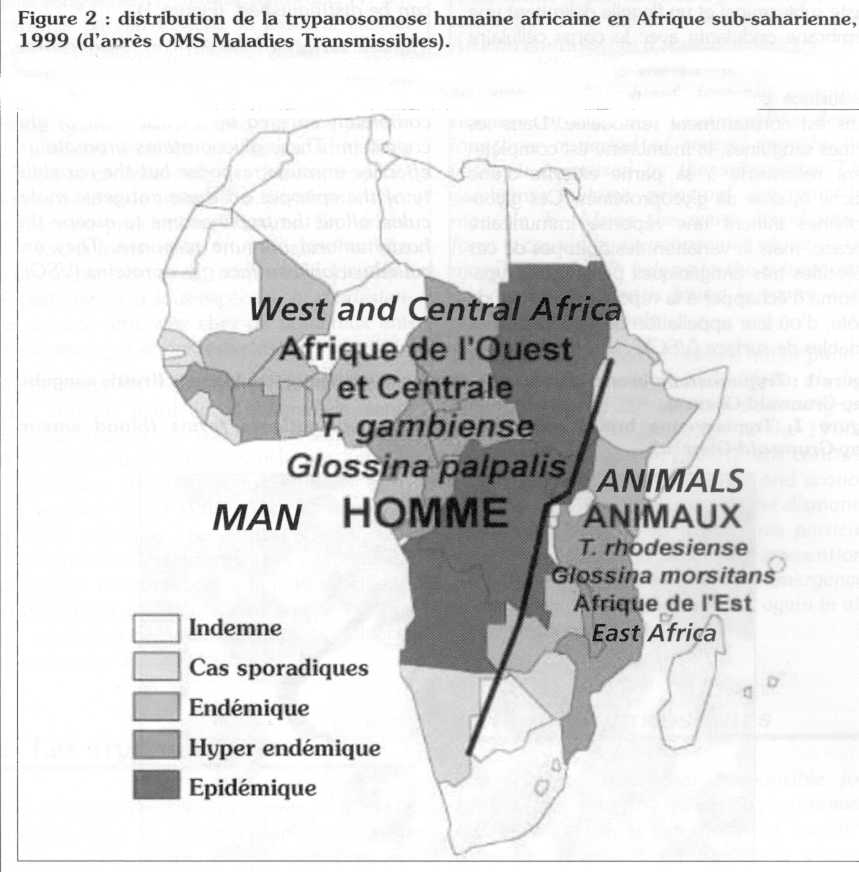 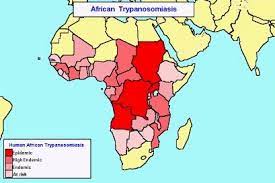 TRYPANOSOMIASE AFRICAINEMaladies tropicales négligées (OMS)
1998 
- 40 000 cas 
- Nbre de pers. Infect. estimées : 300 000
- Nbre de pers. à risque : 56 millions 

OMS, 1998
2009 

- Moins de 10 000 cas 
- Nbre de pers. Infectées estimées : 30 000
 
OMS, 2010
2018
Nombre de cas : 977
TRYPANOSOMIASE AFRICAINE : mode de contamination
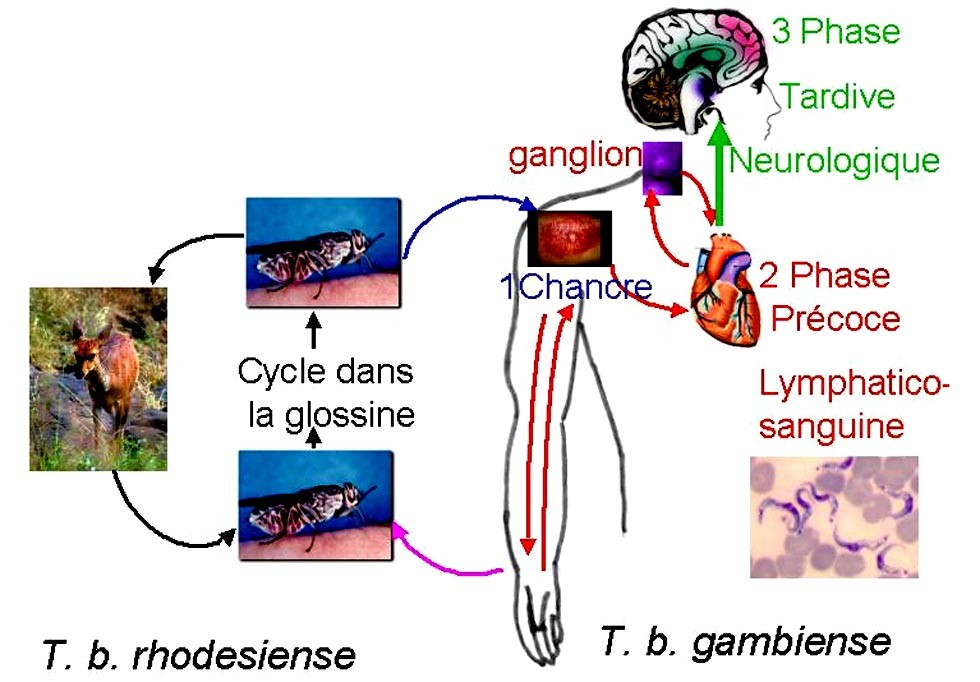 transmis par un arthropode vecteur hématophage : la glossine ou mouche Tsé-Tsé
Criteria for requesting WHO the validation of the elimination of gambiense HAT as a public health problem
Eligible for claiming the validation
13
Need to reinforce the surveillance before claiming the validation
Non eligible for claiming the validation
TRYPANOSOMIASE AFRICAINE : 
Cas du Sénégal
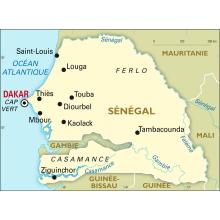 Dernier cas recensé en 1977

Etude en cours : pour certifier de l’éradication
TOXOPLASMOSE
Parasitose cosmopolite due à un protozoaire (coccidies) : Toxoplasma gondii

- Séro-prévalences très variables dans le monde, 
Augmente avec l’âge et varie selon : 
              - conditions climatiques
              - habitudes alimentaires 
              - niveau socio-économique
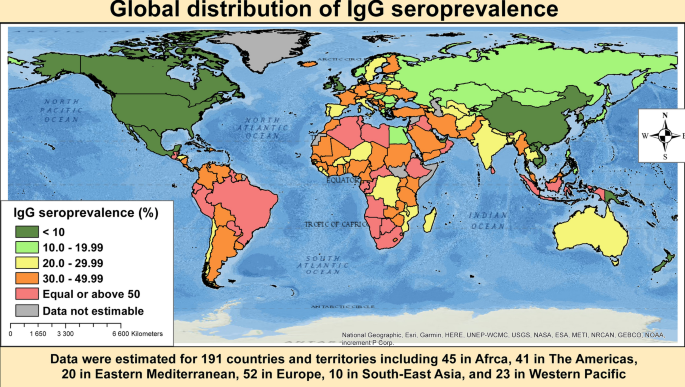 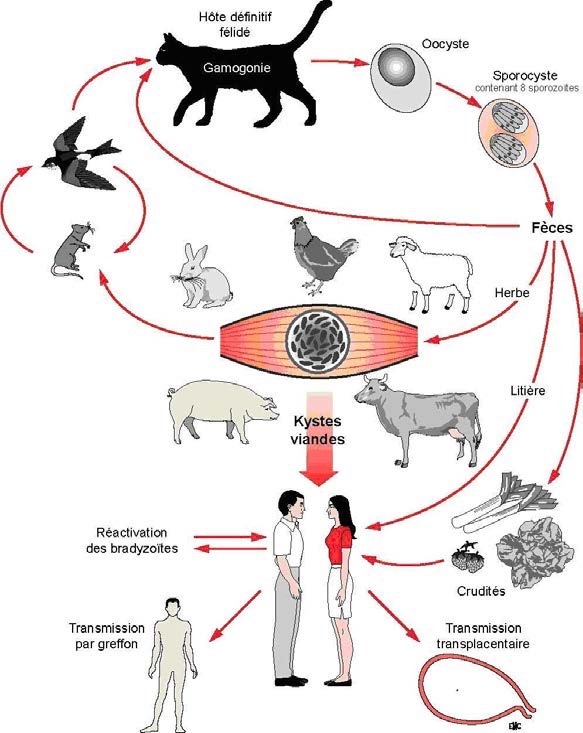 TOXOPLASMOSE
Mode de contamination : 
    - Orale +++ ( viande et légumes)
    - Transplacentaire 
    - Ré-infestation endogène 

Fréquence annuelle toxo. congénitale :         
       - 1 à 3 pour 1000 naissances 
           soit 700 à 3000 cas par an.
TRICHINELLOSE
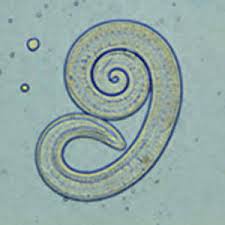 zoonose due à un parasite (nématodes) : Trichinella spiralis et autres espèces 
 
Complications cardiaques : myocardite
Trichinella spiralis
TRICHINELLOSE
Répartition entre les pays très contrastée selon les espèces susceptibles d’être touchées par la maladie.

Europe de l’Est et du Sud (6500 cas en Europe en 25 ans),
Asie (Chine) des foyers endémiques
Afrique (Kenya), 
Amérique du Sud (Chili) 
Asie du Sud (Thaïlande, Tanzanie). 

--+ France : 2400 cas (environ) observés depuis 1975
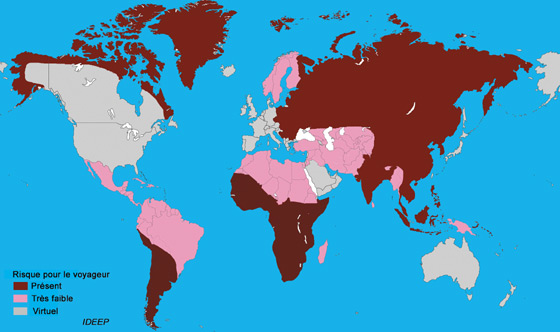 Figure : pays à risque pour le voyageur
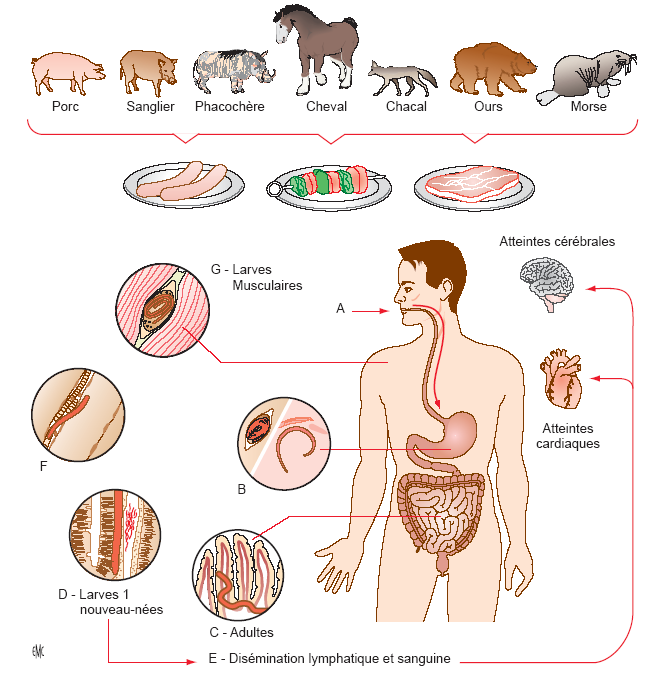 TRICHINELLOSE : mode de transmission
Transmission : consommation de viande peu ou non cuite (porc, cheval ou sanglier…)
HYDATIDOSE
Développement larvaire d’un taenia de petite taille : Echinococcus granulosus 

Affection cosmopolite

Fréquence élevée dans les pays où se pratique un élevage intensif de moutons.
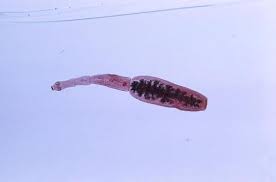 Echinococcus
HYDATIDOSE : ÉPIDÉMIOLOGIE
Grands foyers mondiaux d’endémie : 
–  Le bassin méditerranéen (Afrique du Nord +++) 
–  L’Amérique du Sud (Uruguay, Argentine) 
–  L’Australie et la Nouvelle-Zélande 
–  Certaines régions d’Afrique de l’Est (Ouganda, Ethiopie, Soudan) : Prévalence de 1 à 3,2% de la population générale
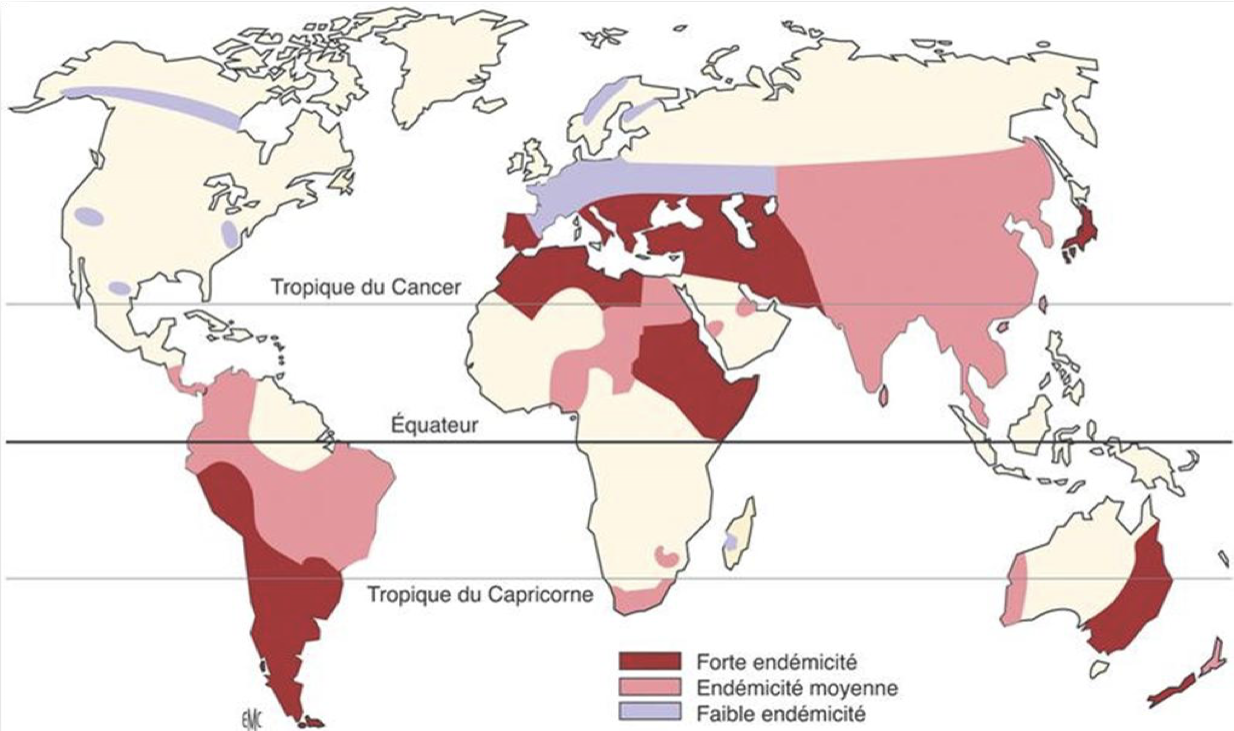 HYDATIDOSE : ÉPIDÉMIOLOGIE
Très rare en Afrique de l’Ouest et en Afrique Centrale 

Existe en Asie Centrale et en Chine du Nord, mais exceptionnellement et très sporadiquement en Asie du Sud-Est 

Incidence humaine :      
      - France (corse, Sud): 10 cas pour 100000 hts/an 
         - Pays du Maghreb: 10 cas pour 100000 hts/an
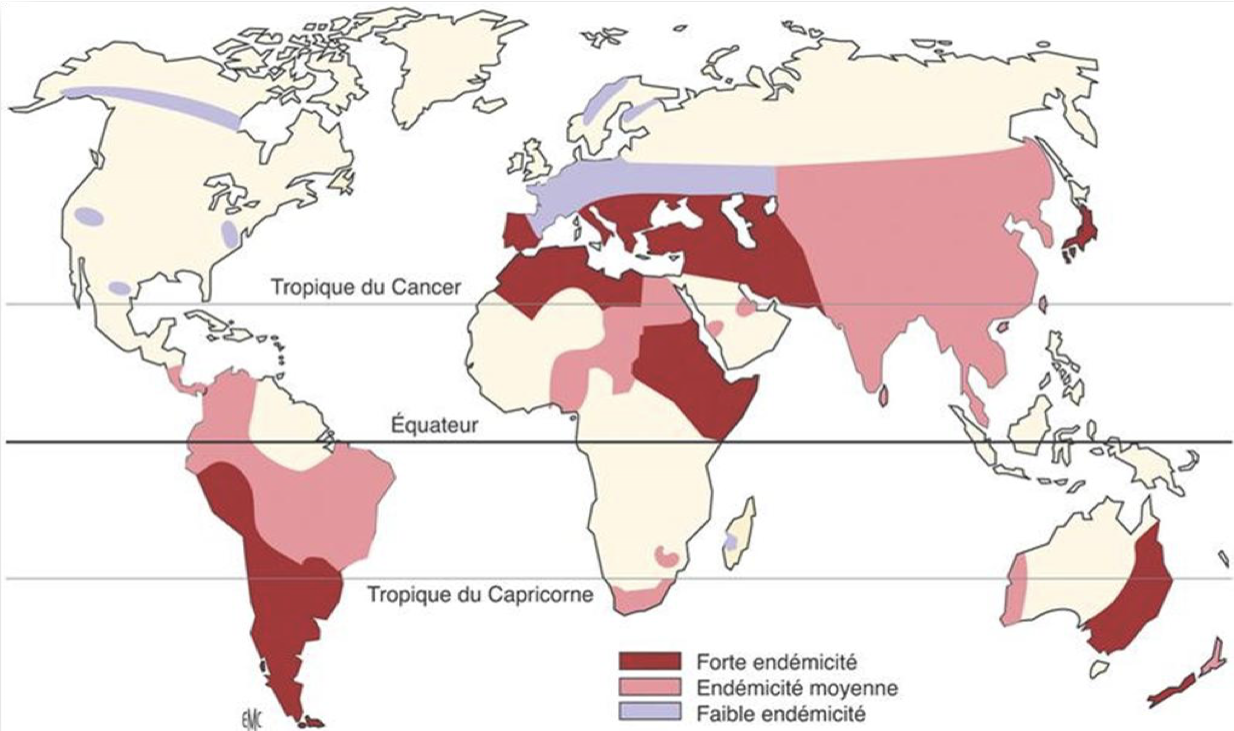 HYDATIDOSE : Répartition géographique
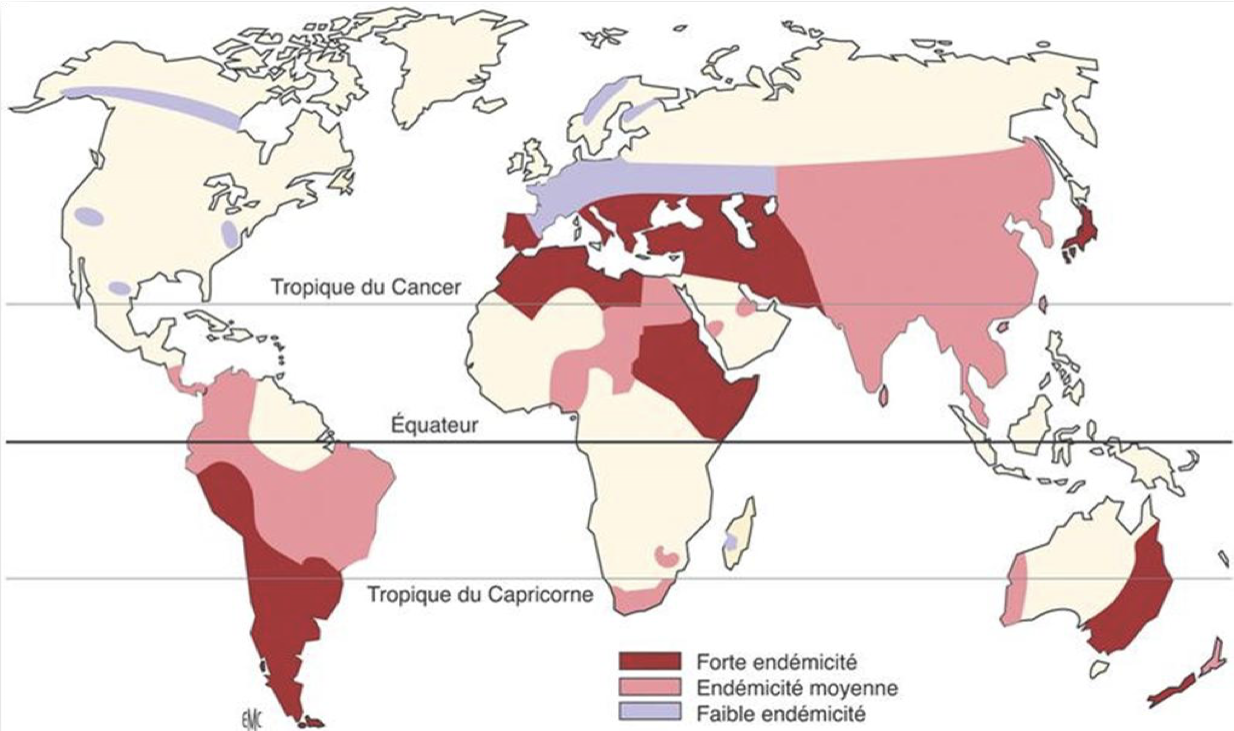 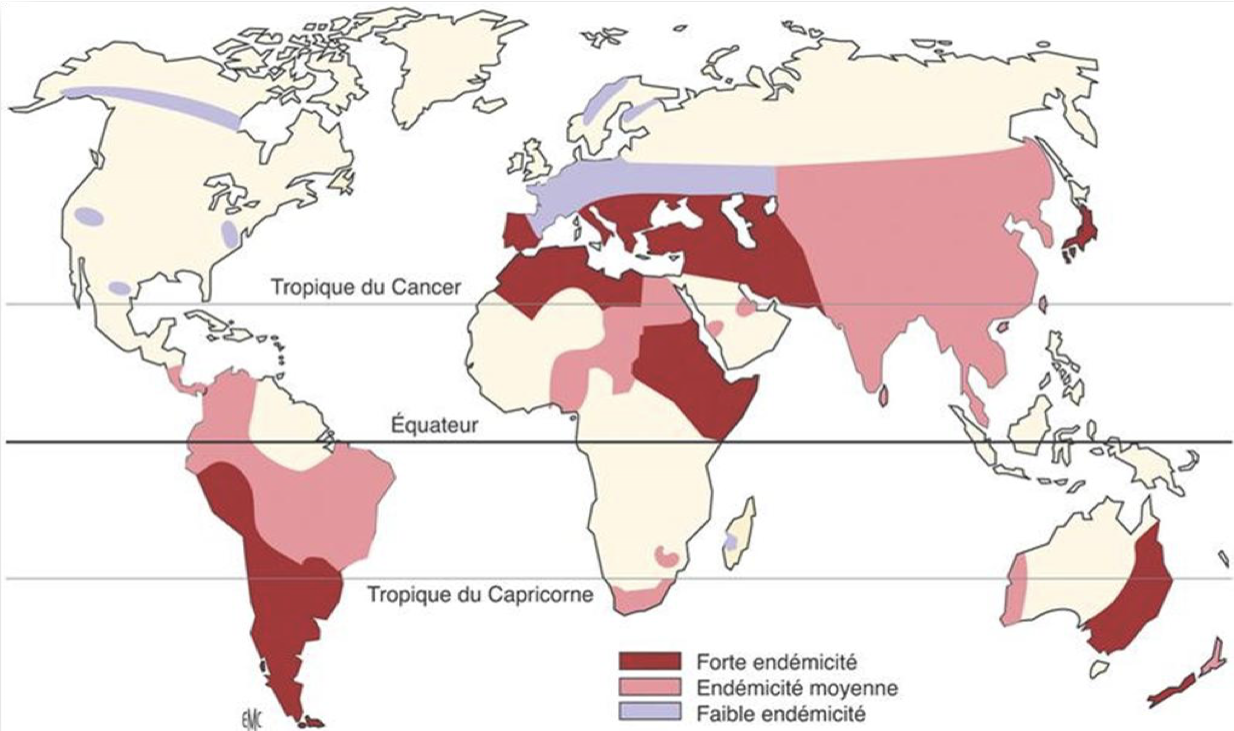 HYDATIDOSE : Mode de contamination
L'homme se contamine :
au contact des chiens de troupeau 
ou en mangeant des aliments souillés par les déjections canines.
CYSTICERCOSE
Développement larvaire de Taenia solium (cystecercus cellulosae) chez l ’homme 
Auto-infestation (régurgitation) 
La cysticercose est la maladie parasitaire du système nerveux central la plus fréquente au monde : 50 000 personnes en meurent par an (OMS). 
Cause la plus fréquente de crises d'épilepsie dans les pays en voie de développement.
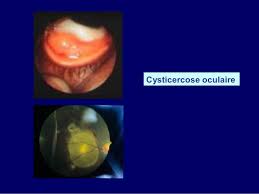 CYSTICERCOSE : épidémiologie
Répartition géographique : Cosmopolite mais surtout pays en développement
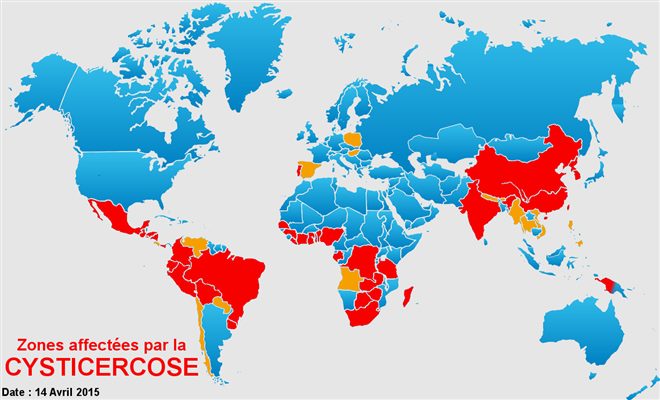 - Amérique centrale et du sud (Mexique, Guatemala, Equateur, Honduras, Bolivie, Pérou…)
- Afrique (Sénégal, Bénin, Côte d'Ivoire, Togo, Ghana, Burkina-Faso, Nigeria, RDC, Cameroun, Burundi, Kenya, Rwanda, Tanzanie, Ouganda, Mozambique, Zimbabwe, Afrique du sud, Madagascar)
- Asie (Indonésie, Inde, Vietnam, Cambodge, Laos, Corée, Chine, Népal, Mongolie, Philippines…)
- Europe : éradiqué au début du XXème siècle, sauf à l'est et au Portugal
CYSTICERCOSE : mode de contamination
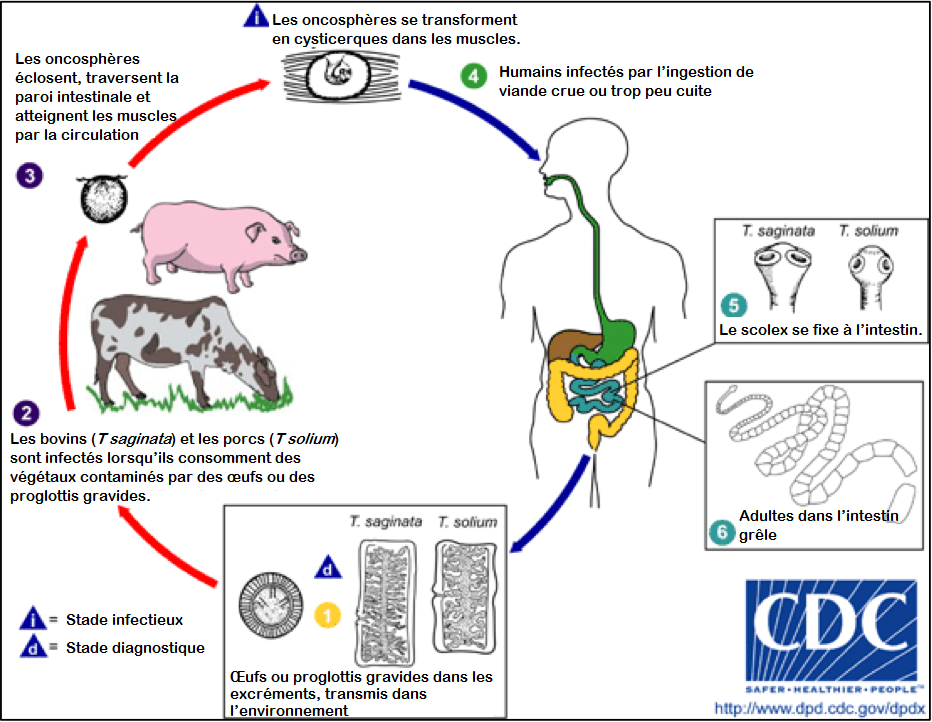 - Parasite du porc
- Transmis à l'homme qui mange de la viande porcine pas assez cuite.
AMIBIASE : épidémiologie
L'une des trois principales maladies parasitaires responsables de mortalité́ dans le monde (après le paludisme et la bilharziose).
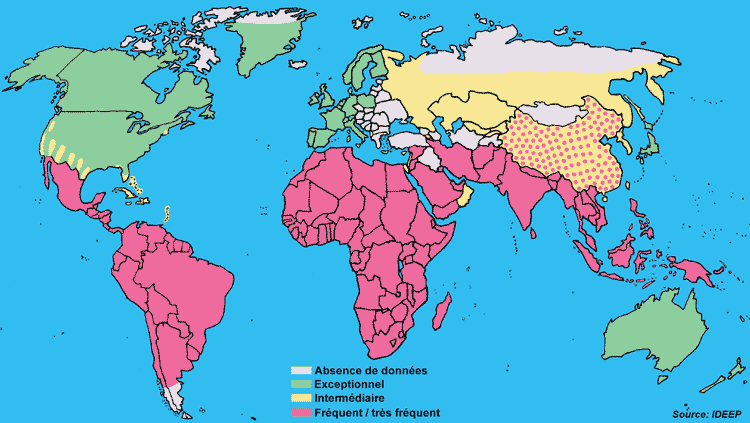 AMIBIASE : formes
Forme végétative : mobile, facteurs de virulence responsables d'ulcérations de la paroi colique, d'envahissement pariétal et de 
dissémination par voie sanguine.
protozoaire, qui infecte majoritairement l'homme. Se manifeste cliniquement sous 2 formes principales :

- L'amibiase intestinale aiguë

- L'amibiase hépatique (ou tissulaire, d'autres organes peuvent être atteints).
Forme kystique = forme de dissémination du parasite
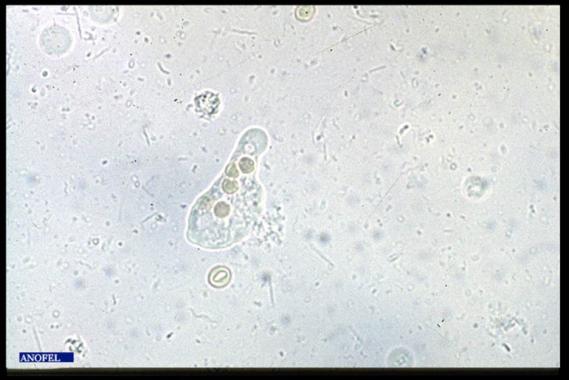 Le kyste survit au minimum: 15 jours dans l'eau à 18°C, 10 jours dans les selles, 24 h à sec. Résiste aux agents chimiques.
AMIBIASE : mécanisme de l’atteinte cardiaque
+/ Atteinte péricardique compliquant le plus souvent un abcès du foie ( lobe gauche )

Réactionnelle : simple réaction inflammatoire
Présence de pus dans le péricarde soit par effraction soit par migration par voie lymphatique d’amibes.

+/ Troubles électrolytiques de l’A. colique maligne : hypoNa+ et hypoK+

+/ Toxicité directe (iatrogène) de l’émétine : Insuffisance cardiaque, Troubles de repolarisation, Troubles de rythme
AMIBIASE : mode de contamination
Contamination de l'eau et des aliments par les déjections humaines

mode de transmission féco-oral (péril fécal)
Bilharziose : Epidémiologie
Sur les 78 pays d’endémie : 
43 sont en Afrique
15 en Méditerranée Orientale
10 en Amérique
6 en Pacifique occidental
3 en Asie du Sud-Est 
1 en Europe
Distribution de la bilharziose à travers le monde en 2012, OMS
Différentes espèces de schistosomes
Parmi les espèces du genre Schistosoma, 6 sont des parasites de l’homme :
 
Schistosoma haematobium 
Schistosoma mansoni 
Schistosoma japonicum 
 Schistosoma mekongi 
Schistosoma intercalatum 
Schistosoma guineensis
Bilharziose : cas du Sénégal
32/50 districts sont traités en 2020

Nombre total de bilharziose en 2020 : 11036 cas
     *urinaire : 10356 cas
     *intestinale : 680 cas

2021, 2626 cas de bilharziose enregistrés dont 2474 formes urinaires
Distribution de la bilharziose au Sénégal – 2020 - MSAS -sénégal
Bilharziose : cas du Sénégal
Atteintes cardio-pulmonaires : Hypertension artérielle pulmonaire

2017 : Etude en zone d’endémie (Richard Toll Nord du Sénégal) 

Résultat : HTAP dans une proportion de 60,2%.
Fassi-Ferhi H. Thèse n°241 - 2017
Bilharziose : mode de contamination
Cycle biologique du schistosome
Mécanismes de l’atteinte cardiaque
HTAP de type pré-capillaire avec gradient artério-capillaire due à des lésions vasculaires pulmonaires (endartérite) par migration des œufs de bilharzioses --+ insuffisance ventriculaire droite 

Anoxie

Shunt porto-pulmonaire par hypertension portale

Myocardite et endocardite pariétale chronique par des mécanismes immunologiques et par l’anémie.
PALUDISME
= Malaria = fièvre des marais

La plus fréquente des infections parasitaires observées dans le monde

Affection fébrile aiguë due à des parasites transmis à l’homme
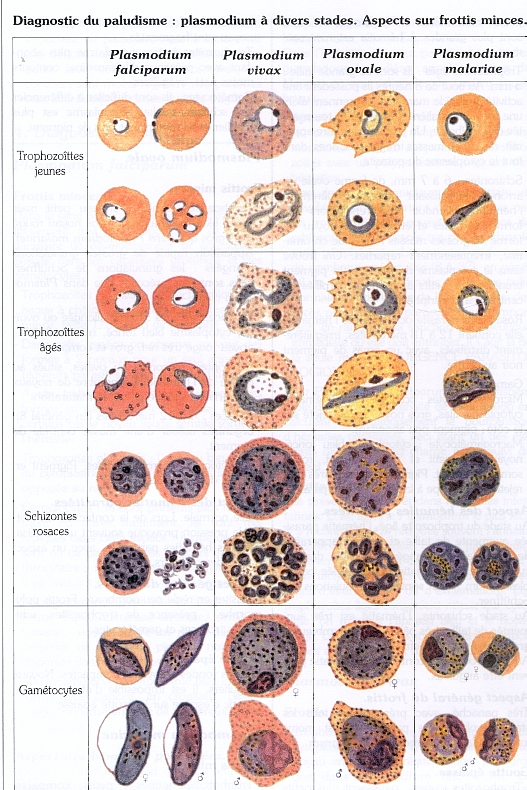 PALUDISME : Formes
Quatre types de germes capables d'infecter les êtres humains : 

Plasmodium falciparum
P. vivax
P. ovale
P. malariae
PALUDISME : épidémiologie
Au niveau mondial : 2019
Nombre de cas : environ à 229 millions dans 87 pays d'endémie palustre 
Décès : 409 000 (dont 67% concernent les enfants de moins de 5 ans)
L'incidence (nombre de cas pour 1 000 habitants exposés au risque de paludisme) a reculé passant de 80 en 2000 à 57 en 2019

Afrique : 2019
94 % (215 millions) des cas estimés dans le monde en 2019
Décès : baisse de 44 % (680 000 en 2000, 384 000 en 2019) 
Incidence est passée de 363 à 225 sur la période 2000-2019.
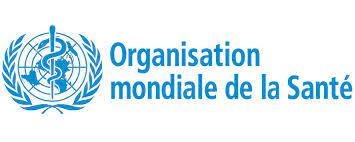 PALUDISME : Mode de contamination
PALUDISME : manifestations cardiaques
Peu décrites dans la littérature 
Fatales par troubles du rythme et d’infarctus du myocarde 

Manifestations cardiaques se rencontrent le plus souvent lors de l’accès pernicieux.
Anémie
Cytotoxicité myocardite
Troubles de la microcirculation
Troubles de rythme et de la conduction : effet iatrogène quinine 
Toxicité des Antipaludéens
FILARIOSE
Filariose à loa - loa :
lésions tissulaires par phénomène d’auto-immunisation (mise en évidence dans le sérum de malades d’anticorps anti-cœur) => Endocardite pariétale fibroblastique éosinophilique de Loeffler
Hyperéosinophilie
L’une des causes les plus fréquentes de cardiopathie restrictive dans le monde
CONCLUSION
Parasitoses : disposition géographique variable

Importance de la maîtrise de l’épidémiologie

Renforcement des moyens de prévention
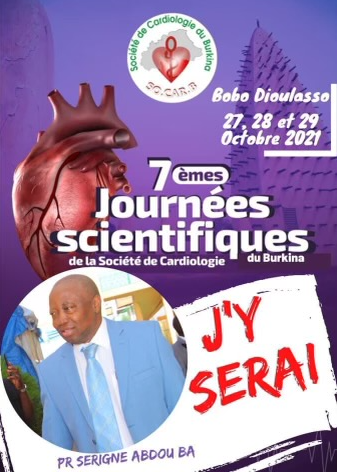 8
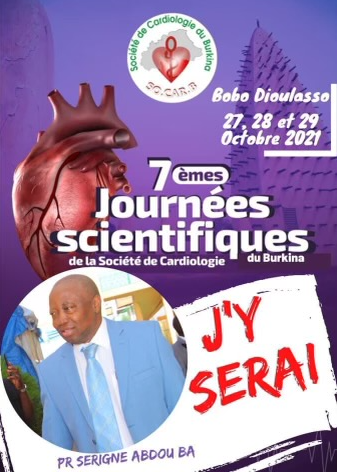 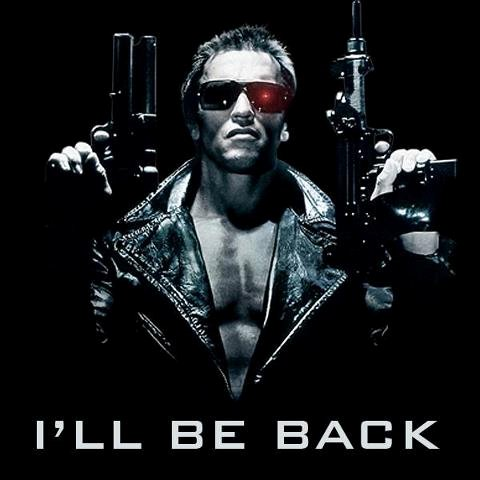 INCH’ALLAH